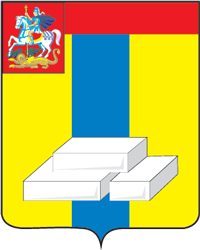 Бюджет для граждан на основании проекта Решения Совета депутатов городского округа Домодедово «Об отчете об исполнении бюджетагородского округа Домодедово за 2023 год»
Глоссарий
Бюджет – форма образования и расходования денежных средств, предназначенных для финансового обеспечения задач и функций местного самоуправления в городском округе Домодедово.  Доходы бюджета - поступающие в бюджет городского округа Домодедово денежные средства, за исключением средств, являющихся в соответствии с Бюджетным кодексом Российской Федерации источниками финансирования дефицита бюджета городского округа Домодедово. К доходам бюджета относятся: налоговые доходы – часть доходов граждан и организаций, которые они обязаны уплачивать государству (например земельный налог, налоги на имущество и т.д.); неналоговые доходы – платежи за пользование государственным и муниципальным имуществом, платежи в виде штрафов, санкций за нарушение законодательства; безвозмездные поступления – денежные средства из других бюджетов бюджетной системы (в виде межбюджетных трансфертов), а также от физических и юридических лиц (в том числе добровольные пожертвования); межбюджетные трансферты - средства, предоставляемые одним бюджетом бюджетной системы Российской Федерации другому бюджету бюджетной системы Российской Федерации: - субвенция - вид денежного пособия местным органам власти со стороны государства, выделяемого на определенный срок на конкретные цели; в отличие от дотации подлежит возврату в случае нецелевого использования или использования не в установленные ранее сроки. - субсидия - межбюджетный трансферт, предоставляемый в целях софинансирования расходных обязательств нижестоящего бюджета. - дотации - межбюджетные трансферты, предоставляемые на безвозмездной и безвозвратной основе без установления направлений и (или) условий их использования. Расходы бюджета - выплачиваемые из бюджета городского округа Домодедово денежные средства, за исключением средств, являющихся в соответствии с Бюджетным кодексом Российской Федерации источниками финансирования дефицита бюджета городском округа Домодедово. Дефицит бюджета - превышение расходов бюджета городского округа Домодедово над его доходами. Профицит бюджета - превышение доходов бюджета городском округа Домодедово над его расходами. 

Бюджетный процесс - регламентируемая законодательством Российской Федерации деятельность органов местного самоуправления городского округа Домодедово и иных участников бюджетного процесса по составлению и рассмотрению проектов бюджета городского округа Домодедово, утверждению и исполнению бюджета городского округа Домодедово, контролю за его исполнением, осуществлению бюджетного учета, составлению, внешней проверке, рассмотрению и утверждению бюджетной отчетности.
Глоссарий
Бюджетный процесс - регламентируемая законодательством Российской Федерации деятельность органов местного самоуправления городского округа Домодедово и иных участников бюджетного процесса по составлению и рассмотрению проектов бюджета городского округа Домодедово, утверждению и исполнению бюджета городского округа Домодедово, контролю за его исполнением, осуществлению бюджетного учета, составлению, внешней проверке, рассмотрению и утверждению бюджетной отчетности.Сводная бюджетная роспись - документ, который составляется и ведется Финансовым управлением Администрации городского округа Домодедово в соответствии с Бюджетным кодексом Российской Федерации в целях организации исполнения бюджета городского округа Домодедово по расходам бюджета и источникам финансирования дефицита бюджета городского округа Домодедово.Бюджетная роспись – документ, который составляется и ведется главным распорядителем бюджетных средств (главным администратором источников финансирования дефицита бюджета городском округа Домодедово) в соответствии с Бюджетным кодексом Российской Федерации в целях исполнения бюджета по расходам (источникам финансирования дефицита бюджета городского округа Домодедово).Бюджетные ассигнования - предельные объемы денежных средств, предусмотренных в соответствующем финансовом году для исполнения бюджетных обязательств городского округа Домодедово.Муниципальный долг - обязательства, возникающие из муниципальных заимствований, гарантий по обязательствам третьих лиц, другие обязательства в соответствии с видами долговых обязательств, установленными Бюджетным кодексом Российской Федерации, принятые на себя городским округом Домодедово.Муниципальные заимствования - муниципальные займы, осуществляемые путем выпуска ценных бумаг от имени муниципального образования, размещаемых на внутреннем рынке в валюте Российской Федерации, и кредиты, привлекаемые в местный бюджет от других бюджетов бюджетной системы РФ и от кредитных организаций, по которым возникают муниципальные долговые обязательства.Расходные обязательства - обусловленные законом, иным нормативным правовым актом, договором или соглашением обязанности публично-правового образования (городского округа Домодедово) или действующего от его имени казённого учреждения городского округа Домодедово предоставить физическому или юридическому лицу, иному публично-правовому образованию, средства из бюджета городском округа Домодедово.Бюджетные обязательства - расходные обязательства городского округа Домодедово, подлежащие исполнению в соответствующем финансовом году.Публичные обязательства - обусловленные законом, иным нормативным правовым актом расходные обязательства публично-правового образования (городского округа Домодедово) перед физическим или юридическим лицом, иным публично-правовым образованием, подлежащие исполнению в установленном соответствующим законом, иным нормативным правовым актом размере или имеющие установленный указанным законом, актом порядок его определения (расчета, индексации).
Кассовый план - прогноз кассовых поступлений в бюджет и кассовых выплат из бюджета в текущем финансовом году.муниципальные услуги (работы) - услуги (работы), оказываемые (выполняемые) органами местного самоуправления, муниципальными учреждениями и в случаях, установленных законодательством Российской Федерации, иными юридическими лицами.Муниципальное задание - документ, устанавливающий требования к составу, качеству и (или) объему (содержанию), условиям, порядку и результатам оказания муниципальных услуг (выполнения работ).Бюджетные инвестиции - бюджетные средства, направляемые на создание или увеличение за счёт средств бюджета городского округа Домодедово стоимости муниципального имущества.
Глоссарий
Казённое учреждение - муниципальное учреждение, осуществляющее оказание муниципальных услуг, выполнение работ и (или) исполнение муниципальных функций в целях обеспечения реализации предусмотренных законодательством Российской Федерации полномочий органов местного самоуправления, финансовое обеспечение деятельности которого осуществляется за счет средств бюджета городского округа Домодедово на основании бюджетной сметы.Бюджетная смета - документ, устанавливающий в соответствии с классификацией расходов бюджетов лимиты бюджетных обязательств казённого учреждения городского округа Домодедово.Администратор доходов бюджета - орган местного самоуправления, орган Администрации городского округа Домодедово, осуществляющий в соответствии с законодательством Российской Федерации контроль за правильностью исчисления, полнотой и своевременностью уплаты, начисление, учет, взыскание и принятие решений о возврате (зачете) излишне уплаченных (взысканных) платежей, пеней и штрафов по ним, являющихся доходами бюджетов бюджетной системы Российской Федерации.Главный администратор доходов - определенный решением о бюджете городского округа Домодедово орган местного самоуправления, орган Администрации городского округа Домодедово, казенное учреждение, имеющие в своем ведении администраторов доходов бюджета городском округа Домодедово и (или) являющиеся администраторами доходов бюджета городском округа Домодедово.Администратор источников финансирования дефицита бюджета - орган местного самоуправления, орган Администрации городского округа Домодедово, имеющее право в соответствии с Бюджетным кодексом Российской Федерации осуществлять операции с источниками финансирования дефицита бюджета городском округа Домодедово.Главный администратор источников финансирования дефицита бюджета - определенный решением о бюджете городском округа Домодедово орган местного самоуправления, орган Администрации городского округа Домодедово, имеющие в своём ведении администраторов источников финансирования дефицита бюджета городском округа Домодедово и (или) являющиеся администраторами источников финансирования дефицита бюджета городском округа Домодедово.Муниципальная гарантия - вид долгового обязательства, в силу которого городской округ Домодедово (гарант) обязан при наступлении предусмотренного в гарантии события (гарантийного случая) уплатить лицу, в пользу которого предоставлена гарантия (бенефициару), по его письменному требованию определенную в обязательстве денежную сумму за счёт средств бюджета городского округа Домодедово в соответствии с условиями даваемого гарантом обязательства, отвечать за исполнение третьим лицом (принципалом) его обязательств перед бенефициаром.Лимит бюджетных обязательств - объем прав в денежном выражении на принятие казённым учреждением городского округа Домодедово бюджетных обязательств и (или) их исполнение в текущем финансовом году (текущем финансовом году и плановом периоде).Текущий финансовый год - год, в котором осуществляется исполнение бюджета городском округа Домодедово, составление и рассмотрение проекта бюджета городском округа Домодедово на очередной финансовый год и плановый период.Очередной финансовый год - год, следующий за текущим финансовым годом.Плановый период - два финансовых года, следующие за очередным финансовым годом.Отчетный финансовый год - год, предшествующий текущему финансовому году.
Социально-экономические условия реализации бюджетной и налоговой политики Московской области
Базируясь на ключевых параметрах прогноза социально - экономического развития городского округа Домодедово 2023-2025 годов, были определены подходы к формированию бюджетной и налоговой политики округа и основные параметры бюджета городского округа Домодедово на 2023 год.
Численность постоянного населения                                                               (тыс. чел.)
Среднемесячная заработная плата работников крупных и средних организаций (руб.)
Ввод  в эксплуатацию жилых домов, построенных за счет всех источников финансирования  (тыс. м2 общей площади)
Уровень обеспеченности населения жильем на конец года           (кв. м. на человека)
Бюджетная политика городского округа Домодедово
Основными направлениями бюджетной политики при формировании бюджета городского округа Домодедово являются:

обеспечение долгосрочной сбалансированности и устойчивости бюджета;
повышение доходного потенциала бюджета городского округа Домодедово;
безусловное исполнение принятых социальных обязательств;
реализация Указов Президента России, направленных на решение неотложных проблем социально-экономического развития страны;
повышение эффективности бюджетных расходов;
совершенствование программно-целевого принципа планирования бюджета;
повышение качества предоставления государственных и муниципальных услуг;
обеспечение открытости и прозрачности бюджетного процесса;
поддержание умеренной долговой нагрузки на бюджет городского округа.

   Основные приоритеты расходов бюджета городского округа Домодедово  определены с учетом необходимости решения неотложных проблем экономического и социального развития, достижения целевых показателей, обозначенных в указах Президента Российской Федерации.
Бюджет
Муниципальный (местный) бюджет - форма образования и расходования денежных средств, предназначенных для финансового обеспечения задач и функций местного самоуправления
Доходы
Расходы
Источники финансирования дефицита бюджета
Основные параметры отчета об исполнении бюджета городского округа  Домодедово за 2023 год (тыс. руб.)
Доходы/расходы, дефицит, муниципальный долг 2023 г. (млн. руб.)
Объем и структура муниципального внутреннего долга городского округа Домодедово
млн. руб.
Структура налоговых, неналоговых доходов (млн. руб.)
Изменение структуры налоговых и неналоговых доходов городского округа Домодедово за 2022-2023 годы (млн. руб.)
Удельный вес налоговых и неналоговых доходов на душу населения (руб./чел.)
Источник информации:
https://budget.mosreg.ru/byudzhet-dlya-grazhdan/informaciya-ob-ispolnenii-byudzheta/
(Открытый бюджет Московской области)
http://budget.admhimki.ru/byudzhet/reshenie-o-byudzhete/resheniya-o-byudzhete
(Сайт г.о.Химки «Бюджет»)
http://www.balfin.ru/byudzhet-2022
(Сайт Финансового управления Администрации г.о.Балашиха)
https://balashiha.ru/docs/resheniya-soveta-deputatov-1747

(Сайт Администрации городского округа Волоколамск)
https://volok-go.ru/activities/finance?tab=tab2386
Изменение структуры межбюджетных трансфертов в 2022-2023 годах (млн. руб.)
Информация об объеме и структуре налоговых и неналоговых доходов, а также межбюджетных трансфертах (тыс. руб.)
Информация об объеме и структуре налоговых и неналоговых доходов, а также межбюджетных трансфертах (тыс. руб.)
Информация об объеме и структуре налоговых и неналоговых доходов, а также межбюджетных трансфертах (тыс. руб.)
Информация об объеме и структуре налоговых и неналоговых доходов, а также межбюджетных трансфертах (тыс. руб.)
Информация о налоговых ставках и льготах по земельному налогу на 2023 год
Информация о налоговых ставках и льготах по земельному налогу на 2023 год
Информация о налоговых ставках и льготах по земельному налогу на 2023 год
Информация о выпадающих доходах в связи с предоставлением льгот, установленных Решением Совета депутатов городского округа Домодедово от 25.09.2007 №1-4/53 (с учет. изм. и доп.) «Об установлении и введении в действие земельного налога»                                                                                                                       тыс.руб.
Информация о налоговых ставках по налогу на имущество физических лиц на 2023 г.
Решением Совета депутатов не предусмотрены льготы по налогу на имущество физических лиц на территории г.о. Домодедово. 
Льготы установлены Налоговым Кодексом Российской Федерации (ст. 407)
Информация о расходах бюджета городского округа в 2022-2023 годах по разделам, (тыс. руб.)
Информация о расходах бюджета городского округа в 2022-2023 годах по разделам, подразделам (тыс. руб.)
Информация о расходах бюджета городского округа в 2022-2023 годах по разделам, подразделам (тыс. руб.)
Информация о расходах бюджета городского округа в 2022-2023 годах по разделам, подразделам (тыс. руб.)
Информация о расходах бюджета городского округа в 2022-2023 годах по разделам, подразделам (тыс. руб.)
Информация о расходах бюджета городского округа в 2022-2023 годах по разделам, подразделам (тыс. руб.)
Информация о структуре расходов 2023 года (млн. руб.)
Информация о фактических расходах по муниципальным программам в 2023 году (тыс. руб.), (% исполнения плановых целевых показателей)
Оценка достижения целевых показателей муниципальных программ
Оценка достижения целевых показателей муниципальных программ
Оценка достижения целевых показателей муниципальных программ
Оценка достижения целевых показателей муниципальных программ
Оценка достижения целевых показателей муниципальных программ
Оценка достижения целевых показателей муниципальных программ
Оценка достижения целевых показателей муниципальных программ
Оценка достижения целевых показателей муниципальных программ
Оценка достижения целевых показателей муниципальных программ
Оценка достижения целевых показателей муниципальных программ
Оценка достижения целевых показателей муниципальных программ
Оценка достижения целевых показателей муниципальных программ
Оценка достижения целевых показателей муниципальных программ
Оценка достижения целевых показателей муниципальных программ
Оценка достижения целевых показателей муниципальных программ
Оценка достижения целевых показателей муниципальных программ
Оценка достижения целевых показателей муниципальных программ
Оценка достижения целевых показателей муниципальных программ
Оценка достижения целевых показателей муниципальных программ
Оценка достижения целевых показателей муниципальных программ
Оценка достижения целевых показателей муниципальных программ
Оценка достижения целевых показателей муниципальных программ
Оценка достижения целевых показателей муниципальных программ
Оценка достижения целевых показателей муниципальных программ
Оценка достижения целевых показателей муниципальных программ
Оценка достижения целевых показателей муниципальных программ
Оценка достижения целевых показателей муниципальных программ
Оценка достижения целевых показателей муниципальных программ
Оценка достижения целевых показателей муниципальных программ
Оценка достижения целевых показателей муниципальных программ
Оценка достижения целевых показателей муниципальных программ
Оценка достижения целевых показателей муниципальных программ
Оценка достижения целевых показателей муниципальных программ
Оценка достижения целевых показателей муниципальных программ
Оценка достижения целевых показателей муниципальных программ
Оценка достижения целевых показателей муниципальных программ
Оценка достижения целевых показателей муниципальных программ
Оценка достижения целевых показателей муниципальных программ
Оценка достижения целевых показателей муниципальных программ
Оценка достижения целевых показателей муниципальных программ
Оценка достижения целевых показателей муниципальных программ
Оценка достижения целевых показателей муниципальных программ
Оценка достижения целевых показателей муниципальных программ
Оценка достижения целевых показателей муниципальных программ
Оценка достижения целевых показателей муниципальных программ
Сводный оперативный (годовой) отчёт о ходе реализации муниципальных программ городского округа Домодедово за 2023г.
Сводный оперативный (годовой) отчёт о ходе реализации муниципальных программ городского округа Домодедово за 2023г.
Сводный оперативный (годовой) отчёт о ходе реализации муниципальных программ городского округа Домодедово за 2023г.
Сводный оперативный (годовой) отчёт о ходе реализации муниципальных программ городского округа Домодедово за 2023г.
Сводный оперативный (годовой) отчёт о ходе реализации муниципальных программ городского округа Домодедово за 2023г.
Сводный оперативный (годовой) отчёт о ходе реализации муниципальных программ городского округа Домодедово за 2023г.
Сводный оперативный (годовой) отчёт о ходе реализации муниципальных программ городского округа Домодедово за 2023г.
Сводный оперативный (годовой) отчёт о ходе реализации муниципальных программ городского округа Домодедово за 2023г.
Сводный оперативный (годовой) отчёт о ходе реализации муниципальных программ городского округа Домодедово за 2023г.
Сводный оперативный (годовой) отчёт о ходе реализации муниципальных программ городского округа Домодедово за 2023г.
Сводный оперативный (годовой) отчёт о ходе реализации муниципальных программ городского округа Домодедово за 2023г.
Сводный оперативный (годовой) отчёт о ходе реализации муниципальных программ городского округа Домодедово за 2023г.
Сводный оперативный (годовой) отчёт о ходе реализации муниципальных программ городского округа Домодедово за 2023г.
Сводный оперативный (годовой) отчёт о ходе реализации муниципальных программ городского округа Домодедово за 2023г.
Сводный оперативный (годовой) отчёт о ходе реализации муниципальных программ городского округа Домодедово за 2023г.
Сводный оперативный (годовой) отчёт о ходе реализации муниципальных программ городского округа Домодедово за 2023г.
Сводный оперативный (годовой) отчёт о ходе реализации муниципальных программ городского округа Домодедово за 2023г.
Сводный оперативный (годовой) отчёт о ходе реализации муниципальных программ городского округа Домодедово за 2023г.
Сводный оперативный (годовой) отчёт о ходе реализации муниципальных программ городского округа Домодедово за 2023г.
Сводный оперативный (годовой) отчёт о ходе реализации муниципальных программ городского округа Домодедово за 2023г.
Сводный оперативный (годовой) отчёт о ходе реализации муниципальных программ городского округа Домодедово за 2023г.
Сводный оперативный (годовой) отчёт о ходе реализации муниципальных программ городского округа Домодедово за 2023г.
Сводный оперативный (годовой) отчёт о ходе реализации муниципальных программ городского округа Домодедово за 2023г.
Сводный оперативный (годовой) отчёт о ходе реализации муниципальных программ городского округа Домодедово за 2023г.
Сводный оперативный (годовой) отчёт о ходе реализации муниципальных программ городского округа Домодедово за 2023г.
Сводный оперативный (годовой) отчёт о ходе реализации муниципальных программ городского округа Домодедово за 2023г.
Сводный оперативный (годовой) отчёт о ходе реализации муниципальных программ городского округа Домодедово за 2023г.
Сводный оперативный (годовой) отчёт о ходе реализации муниципальных программ городского округа Домодедово за 2023г.
Сводный оперативный (годовой) отчёт о ходе реализации муниципальных программ городского округа Домодедово за 2023г.
Сводный оперативный (годовой) отчёт о ходе реализации муниципальных программ городского округа Домодедово за 2023г.
Сводный оперативный (годовой) отчёт о ходе реализации муниципальных программ городского округа Домодедово за 2023г.
Сводный оперативный (годовой) отчёт о ходе реализации муниципальных программ городского округа Домодедово за 2023г.
Сводный оперативный (годовой) отчёт о ходе реализации муниципальных программ городского округа Домодедово за 2023г.
Сводный оперативный (годовой) отчёт о ходе реализации муниципальных программ городского округа Домодедово за 2023г.
Сводный оперативный (годовой) отчёт о ходе реализации муниципальных программ городского округа Домодедово за 2023г.
Сводный оперативный (годовой) отчёт о ходе реализации муниципальных программ городского округа Домодедово за 2023г.
Сводный оперативный (годовой) отчёт о ходе реализации муниципальных программ городского округа Домодедово за 2023г.
Сводный оперативный (годовой) отчёт о ходе реализации муниципальных программ городского округа Домодедово за 2023г.
Сводный оперативный (годовой) отчёт о ходе реализации муниципальных программ городского округа Домодедово за 2023г.
Сводный оперативный (годовой) отчёт о ходе реализации муниципальных программ городского округа Домодедово за 2023г.
Сводный оперативный (годовой) отчёт о ходе реализации муниципальных программ городского округа Домодедово за 2023г.
Сводный оперативный (годовой) отчёт о ходе реализации муниципальных программ городского округа Домодедово за 2023г.
Сводный оперативный (годовой) отчёт о ходе реализации муниципальных программ городского округа Домодедово за 2023г.
Сводный оперативный (годовой) отчёт о ходе реализации муниципальных программ городского округа Домодедово за 2023г.
Сводный оперативный (годовой) отчёт о ходе реализации муниципальных программ городского округа Домодедово за 2023г.
Сводный оперативный (годовой) отчёт о ходе реализации муниципальных программ городского округа Домодедово за 2023г.
Сводный оперативный (годовой) отчёт о ходе реализации муниципальных программ городского округа Домодедово за 2023г.
Сводный оперативный (годовой) отчёт о ходе реализации муниципальных программ городского округа Домодедово за 2023г.
Сводный оперативный (годовой) отчёт о ходе реализации муниципальных программ городского округа Домодедово за 2023г.
Сводный оперативный (годовой) отчёт о ходе реализации муниципальных программ городского округа Домодедово за 2023г.
Сводный оперативный (годовой) отчёт о ходе реализации муниципальных программ городского округа Домодедово за 2023г.
Информация о расходах бюджета с учетом интересов целевых групп пользователей
Информация о расходах бюджета с учетом интересов целевых групп пользователей
Информация о расходах бюджета с учетом интересов целевых групп пользователей
Информация о расходах бюджета с учетом интересов целевых групп пользователей
Информация о расходах бюджета с учетом интересов целевых групп пользователей
Информация о расходах бюджета с учетом интересов целевых групп пользователей
Информация о расходах бюджета с учетом интересов целевых групп пользователей
Информация о расходах бюджета с учетом интересов целевых групп пользователей
Cоциально-значимые объекты, строительство (реконструкция) которых осуществляется с участием средств бюджета городского округа Домодедово
Cоциально-значимые объекты, строительство (реконструкция) которых осуществляется с участием средств бюджета городского округа Домодедово
Cоциально-значимые объекты, строительство (реконструкция) которых осуществляется с участием средств бюджета городского округа Домодедово
Cоциально-значимые объекты, строительство (реконструкция) которых осуществляется с участием средств бюджета городского округа Домодедово
Cоциально -значимые объекты, строительство (реконструкция) которых осуществляется с участием средств бюджета городского округа Домодедово
Cоциально -значимые объекты, строительство (реконструкция) которых осуществляется с участием средств бюджета городского округа Домодедово
Cоциально -значимые объекты, строительство (реконструкция) которых осуществляется с участием средств бюджета городского округа Домодедово
Финансовое управление администрации городского округа Домодедово
Начальник управления
Езопова Лариса Михайловна
+7(496) 792-41-81, +7(496) 792-42-34
г. Домодедово, пл. 30-летия Победы, д. 1

Время работы: 9.00 - 18.00
пятница: 9.00 - 16.45
обед: 12.45 - 13.30
выходные: суббота, воскресенье
 
В соответствии с распоряжением Администрации городского округа Домодедово Московской области от 30.05.2019 №127 «Об утверждении Регламента рассмотрения обращения граждан в Администрации городского округа Домодедово» прием граждан ведется по понедельникам с 14.00 до 18.00. 

Предварительная запись может быть осуществлена по телефону +7(496)792-45-32.

Адрес электронной почты finupr@domod.ru, dmdd_finuprv@mosreg.ru